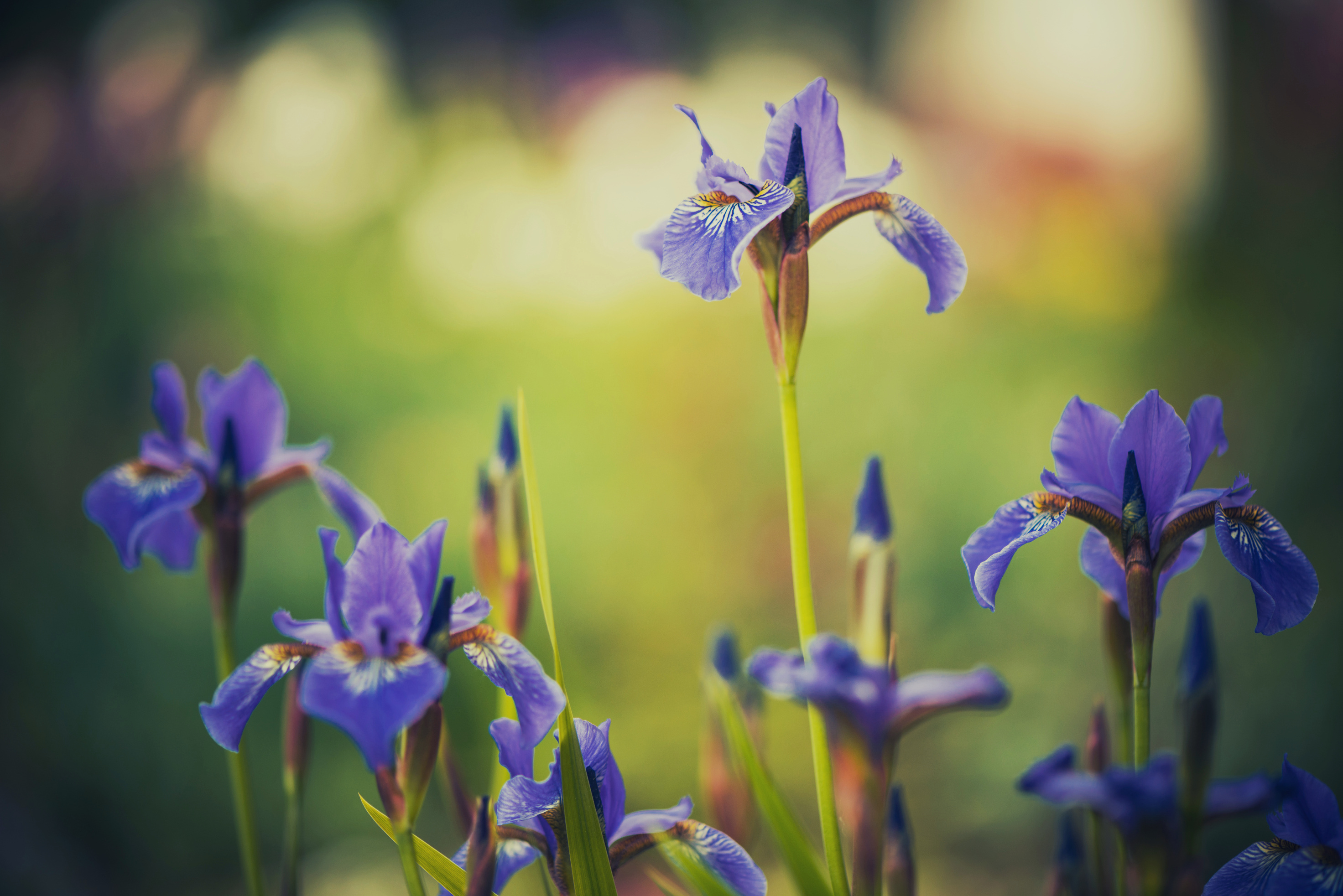 Lessons on Faith
CHAPTER 5 – SAVING FAITH
Lessons on Faith
A.T. Jones & E.J. Waggoner
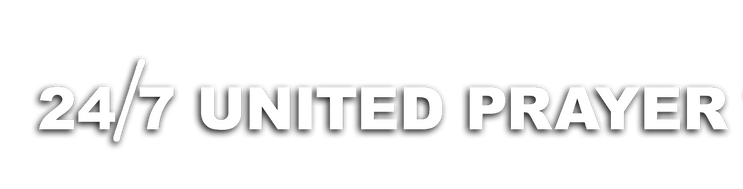 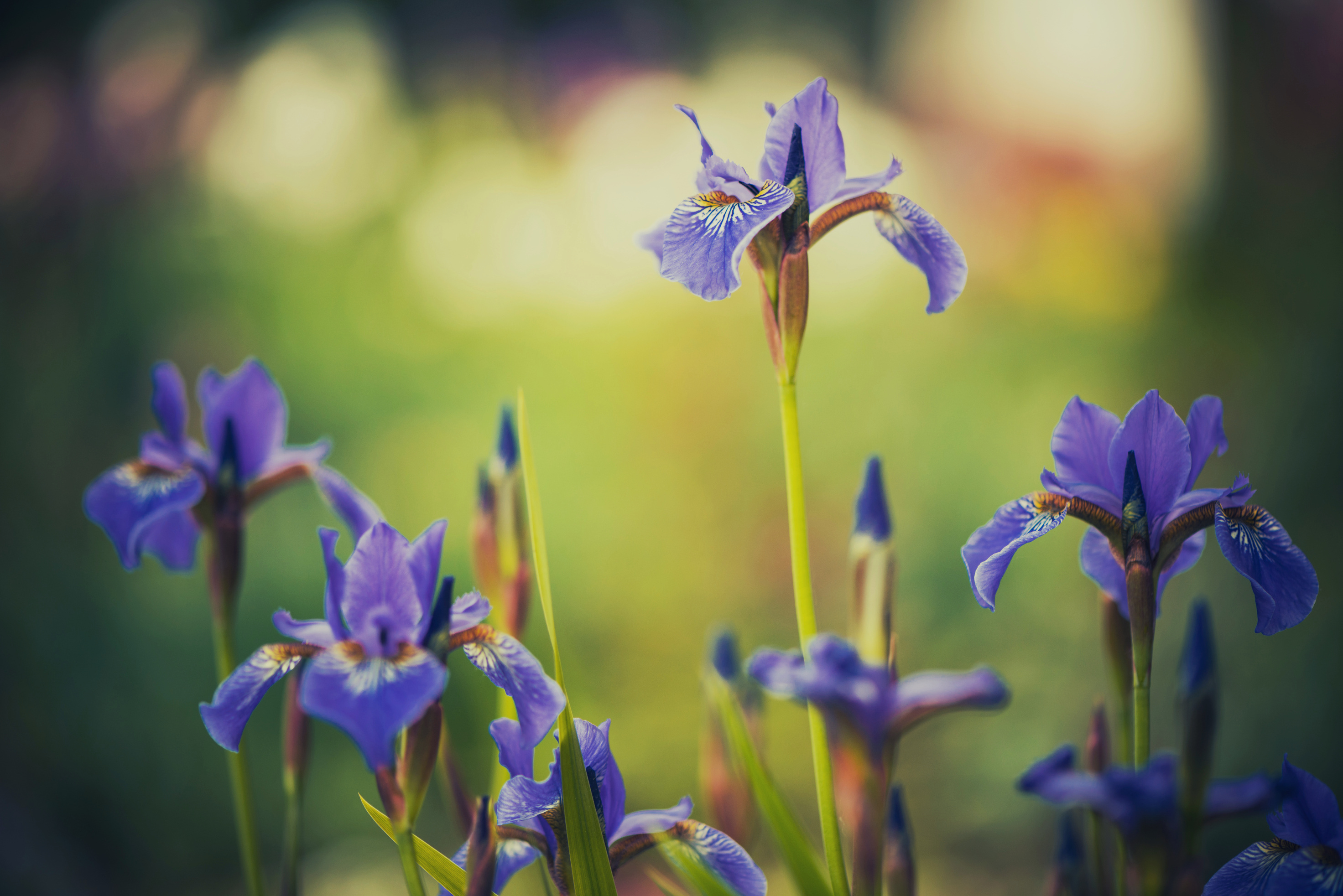 Lessons on Faith
CHAPTER 5 – SAVING FAITH
Chapter 5— SAVING FAITH
Part 1
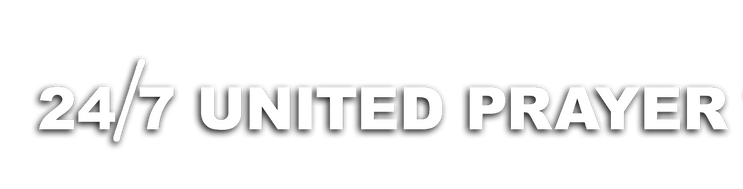 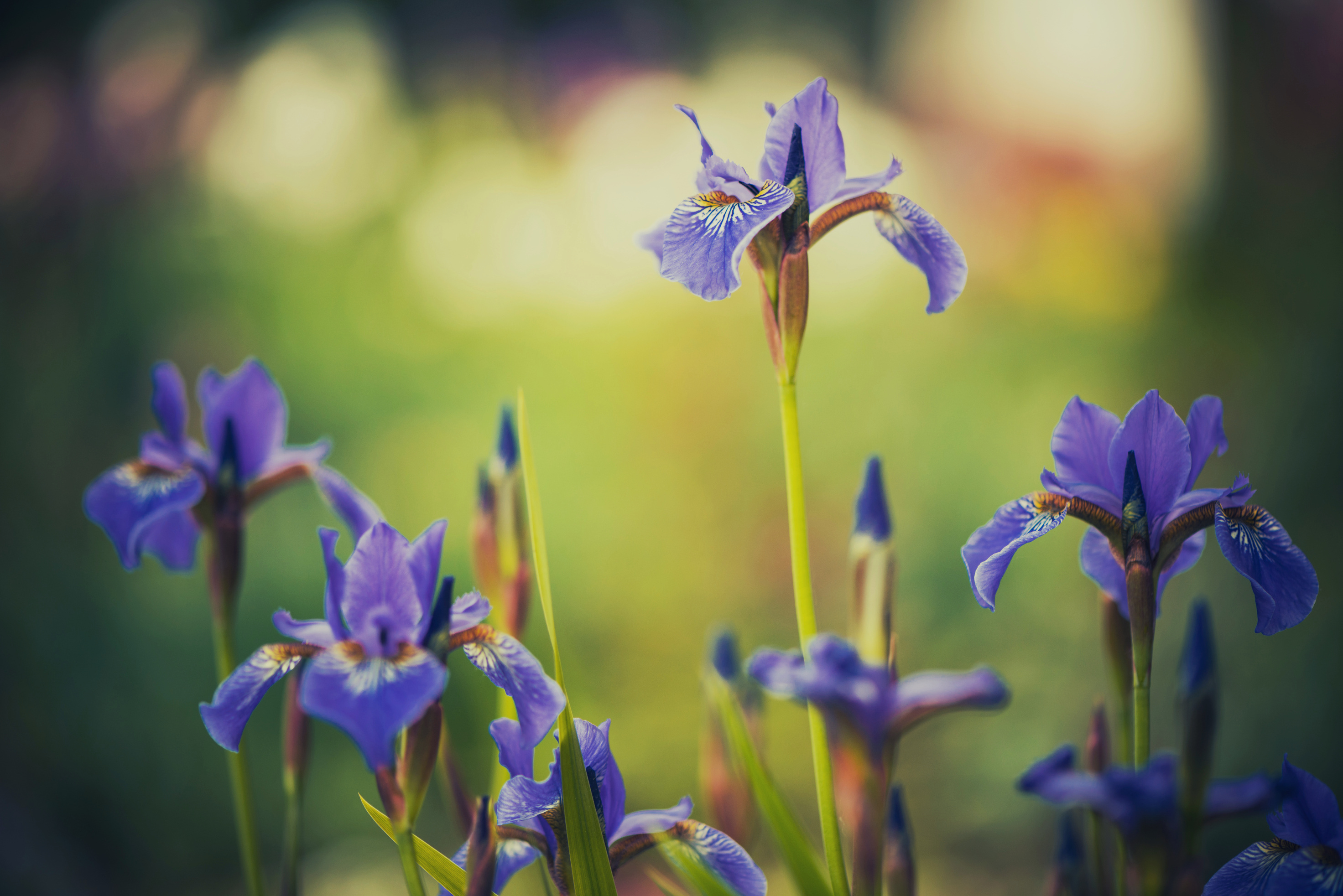 Lessons on Faith
CHAPTER 5 – SAVING FAITH
But the righteousness which is of faith speaketh on this wise, Say not in thine heart, Who shall ascend into heaven? (that is, to bring Christ down from above); or, Who shall descend into the deep? (that is, to bring up Christ again from the dead).
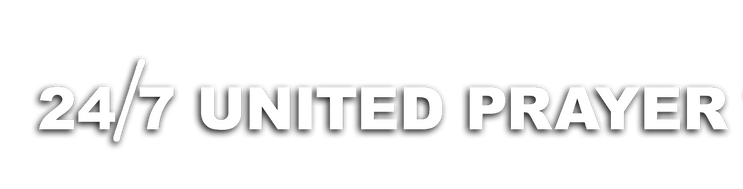 [Speaker Notes: Page 121 of the book]
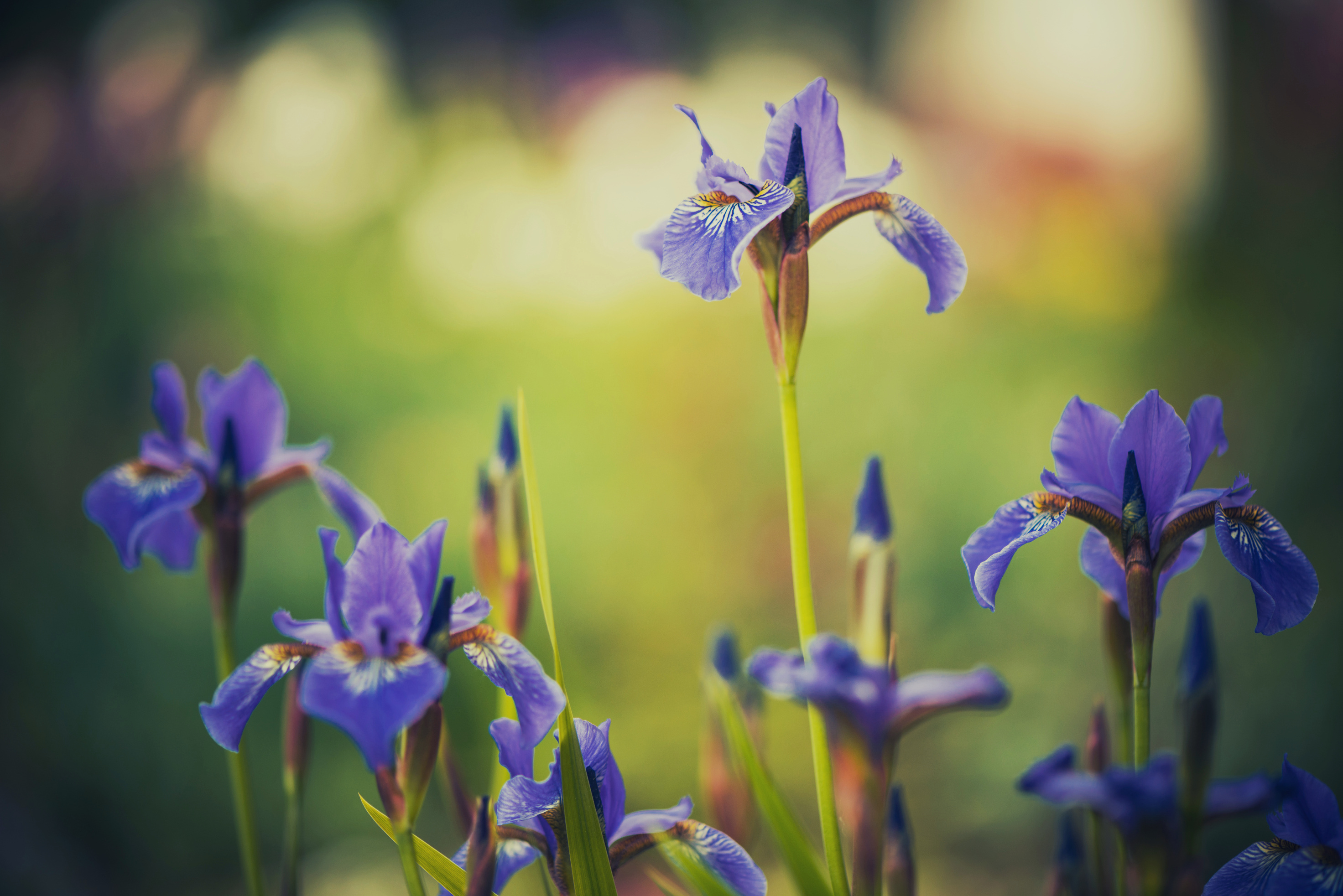 Lessons on Faith
CHAPTER 5 – SAVING FAITH
But what saith it? The word is nigh thee, even in thy mouth, and in thy heart; that is, the word of faith, which we preach: that if thou shalt confess with thy mouth the Lord Jesus and shalt believe in thine heart that God hath raised him from the dead, thou shalt be saved." Rom. 10:6-9.
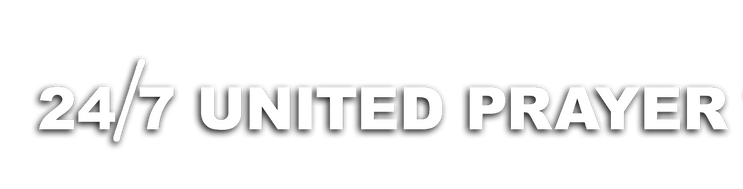 [Speaker Notes: Page 121 of the book]
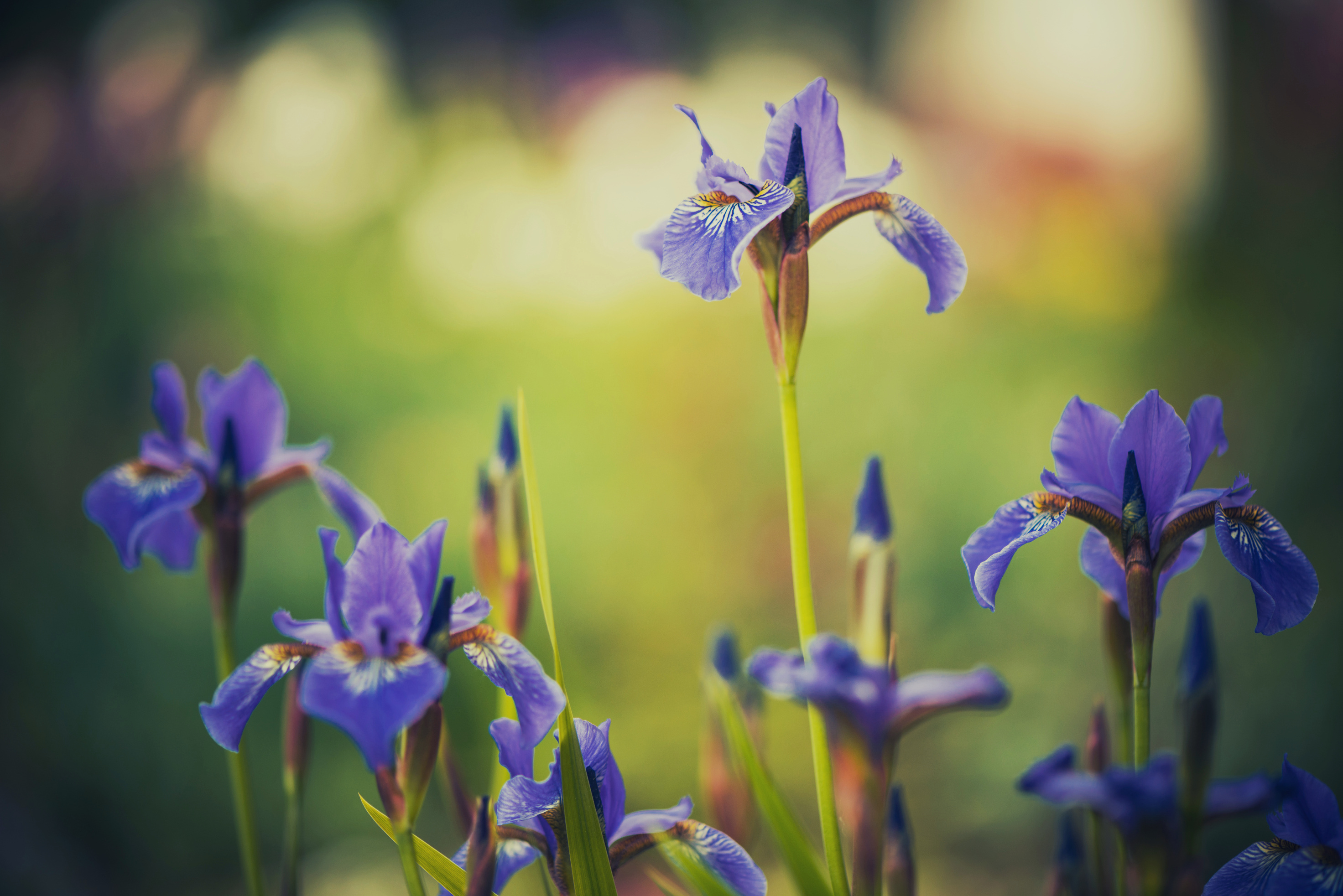 Lessons on Faith
CHAPTER 5 – SAVING FAITH
May we accept these words, especially the statement in the last verse, as literally true? Shall we not be in danger if we do? Is not something more than faith in Christ necessary to salvation? To the first of these questions we say, Yes, and to the last two we say, No, and refer to the Scriptures for corroboration. So plain a statement cannot be other than literally true and one that can be depended on by the trembling sinner.
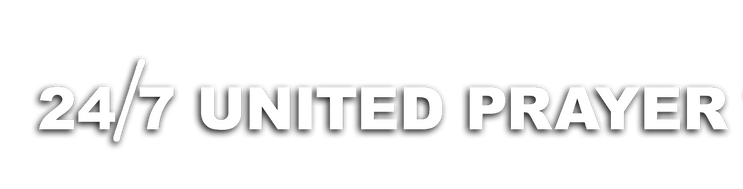 [Speaker Notes: Page 121 of the book]
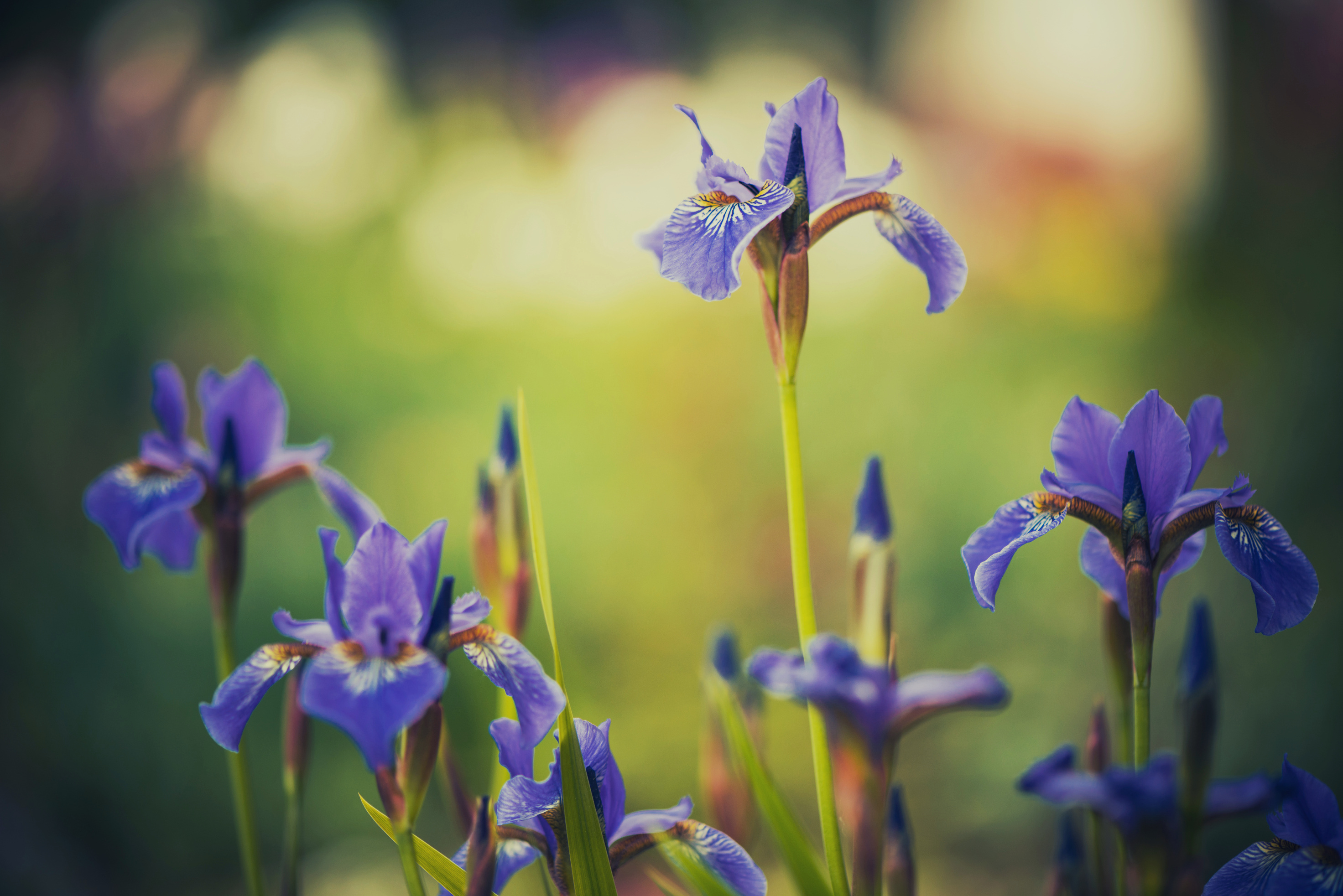 Lessons on Faith
CHAPTER 5 – SAVING FAITH
As an instance in proof, take the case of the jailer at Philippi. Paul and Silas, after having been inhumanly beaten, were placed in his care. Notwithstanding their lacerated backs and their manacled feet, they prayed and sang praises to God at midnight and suddenly an earthquake shook the prison, and all the doors were opened.
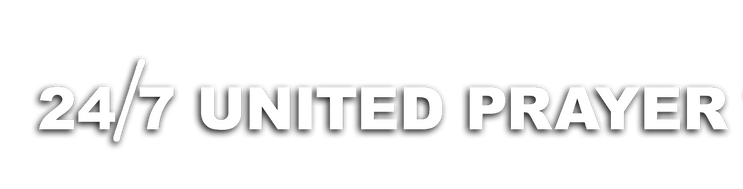 [Speaker Notes: Page 122 of the book]
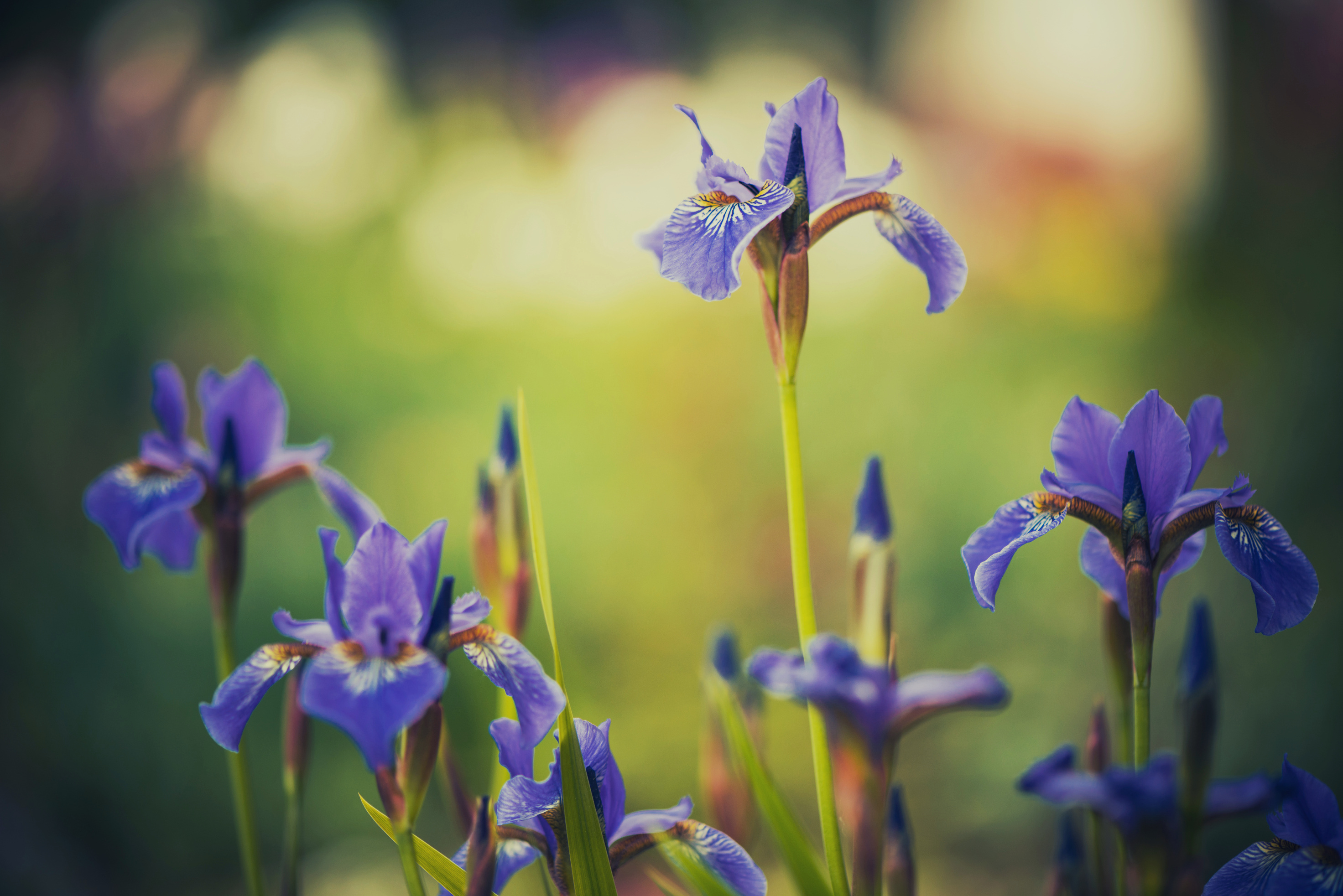 Lessons on Faith
CHAPTER 5 – SAVING FAITH
It was not alone the natural fear produced by feeling the earth rock beneath him nor yet the dread of Roman justice if the prisoners in his charge should escape, that caused the jailer to tremble. But he felt in that earthquake shock a premonition of the great judgment, concerning which the apostles had preached; and, trembling under his load of guilt, he fell down before Paul and Silas, saying, "Sirs, what must I do to be saved?"
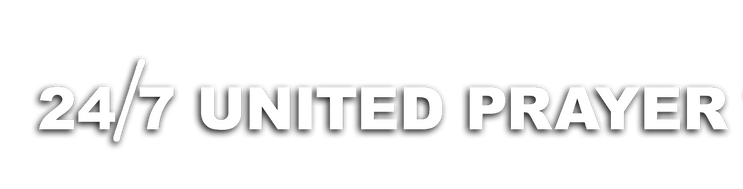 [Speaker Notes: Page 122 of the book]
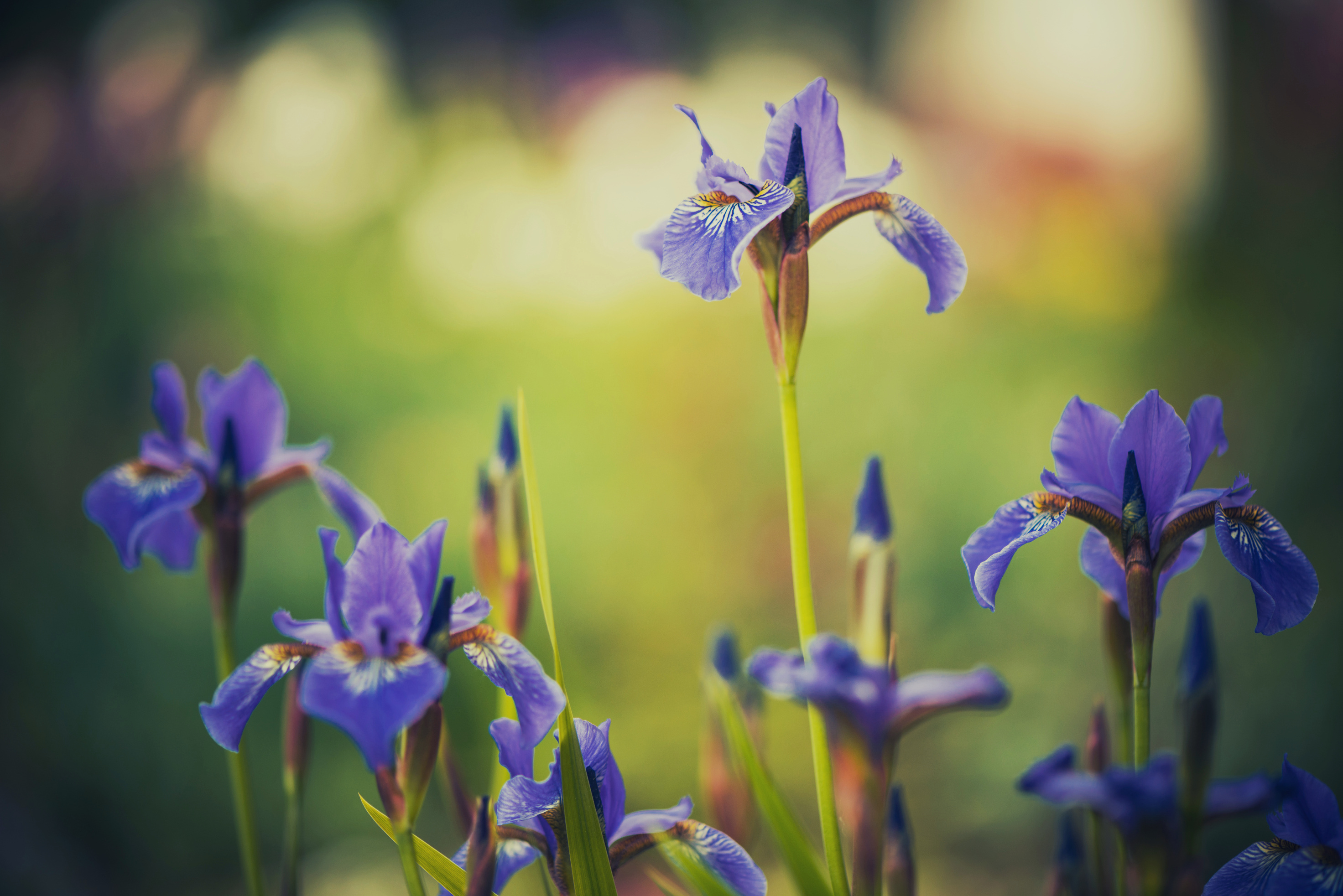 Lessons on Faith
CHAPTER 5 – SAVING FAITH
Mark well the answer; for here was a soul in sorest extremity and what was sufficient for him must be the message to all lost ones. To the jailer's anguished appeal, Paul replied, "Believe on the Lord Jesus Christ, and thou shalt be saved." Acts 16:30, 31. This agrees exactly with the words which we quoted from Paul to the Romans.
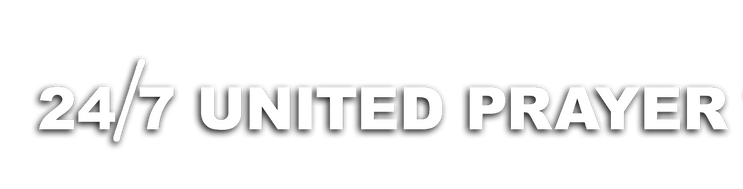 [Speaker Notes: Page 122 of the book]
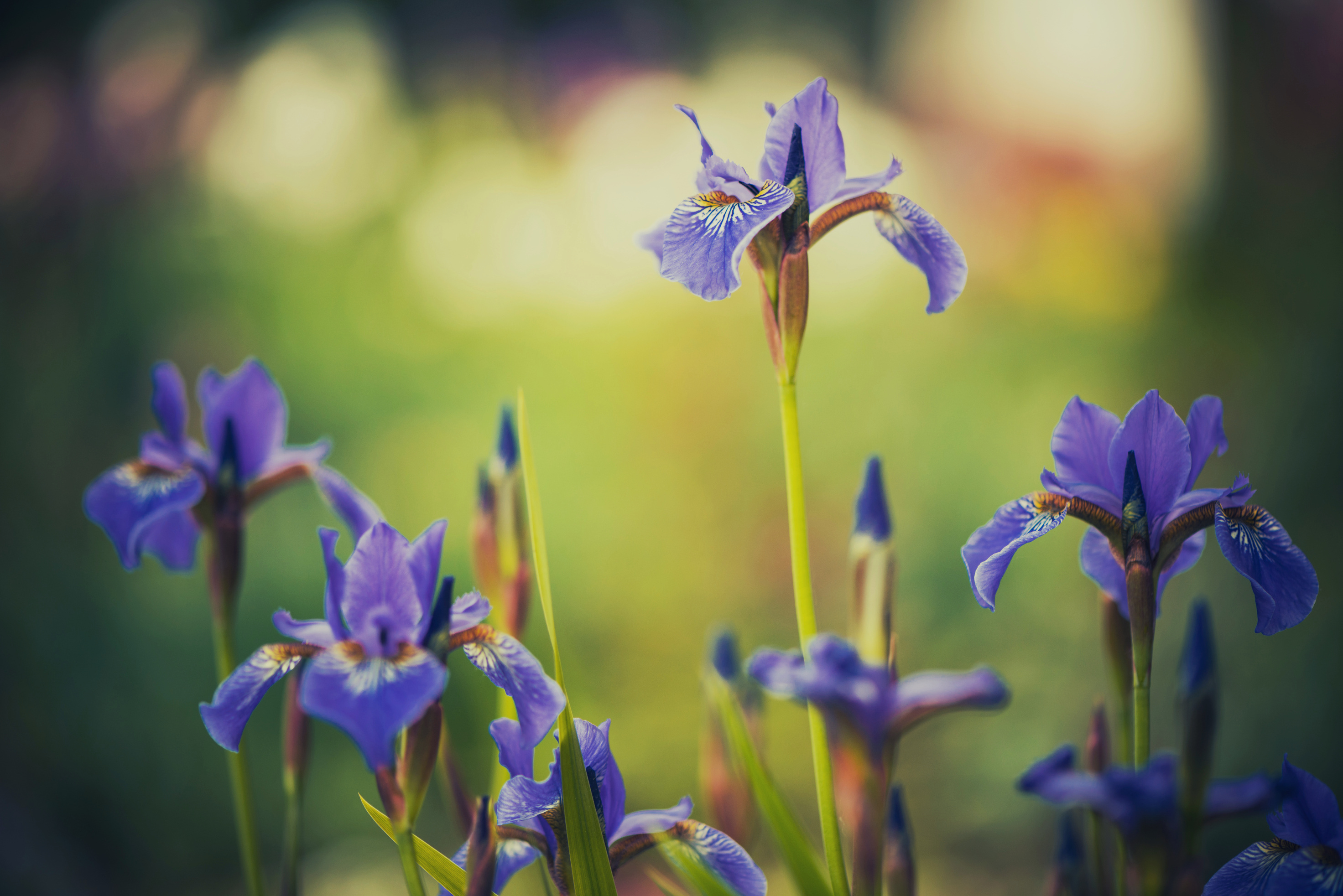 Lessons on Faith
CHAPTER 5 – SAVING FAITH
On one occasion the Jews said unto Jesus, "What shall we do that we might work the works of God?" Just the thing that we want to know. Mark the reply: "This is the work of God, that ye believe on him whom he hath sent." John 6:28, 29.
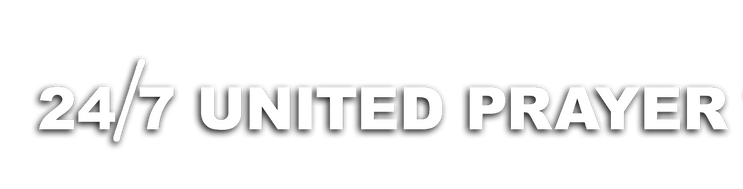 [Speaker Notes: Page 123 of the book]
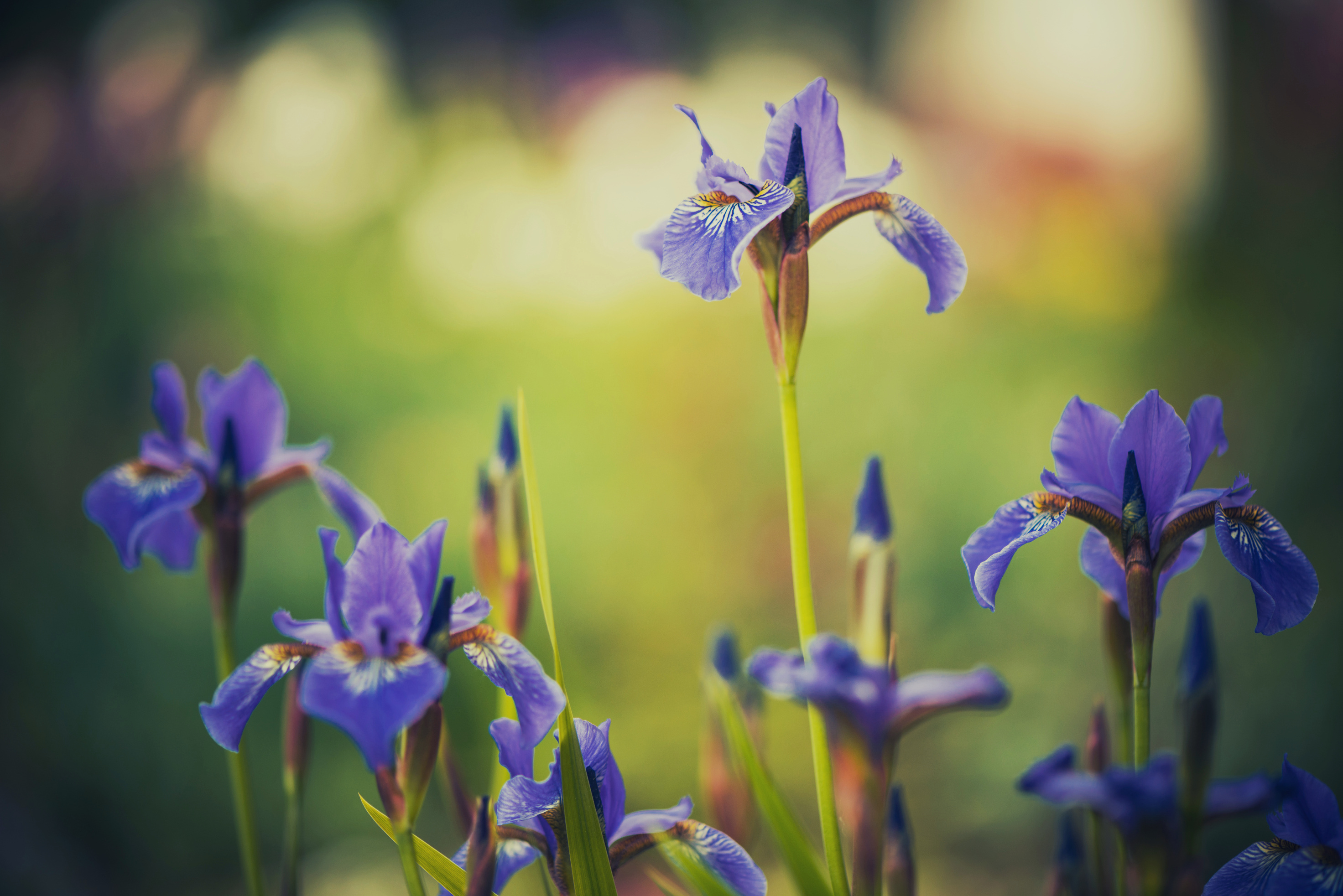 Lessons on Faith
CHAPTER 5 – SAVING FAITH
Would that these words might be written in letters of gold and kept continually before the eyes of every struggling Christian. The seeming paradox is cleared up. Works are necessary, yet faith is all-sufficient, because faith does the work. Faith comprehends everything and without faith there is nothing.
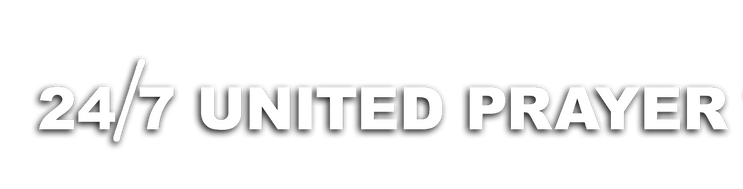 [Speaker Notes: Page 123 of the book]
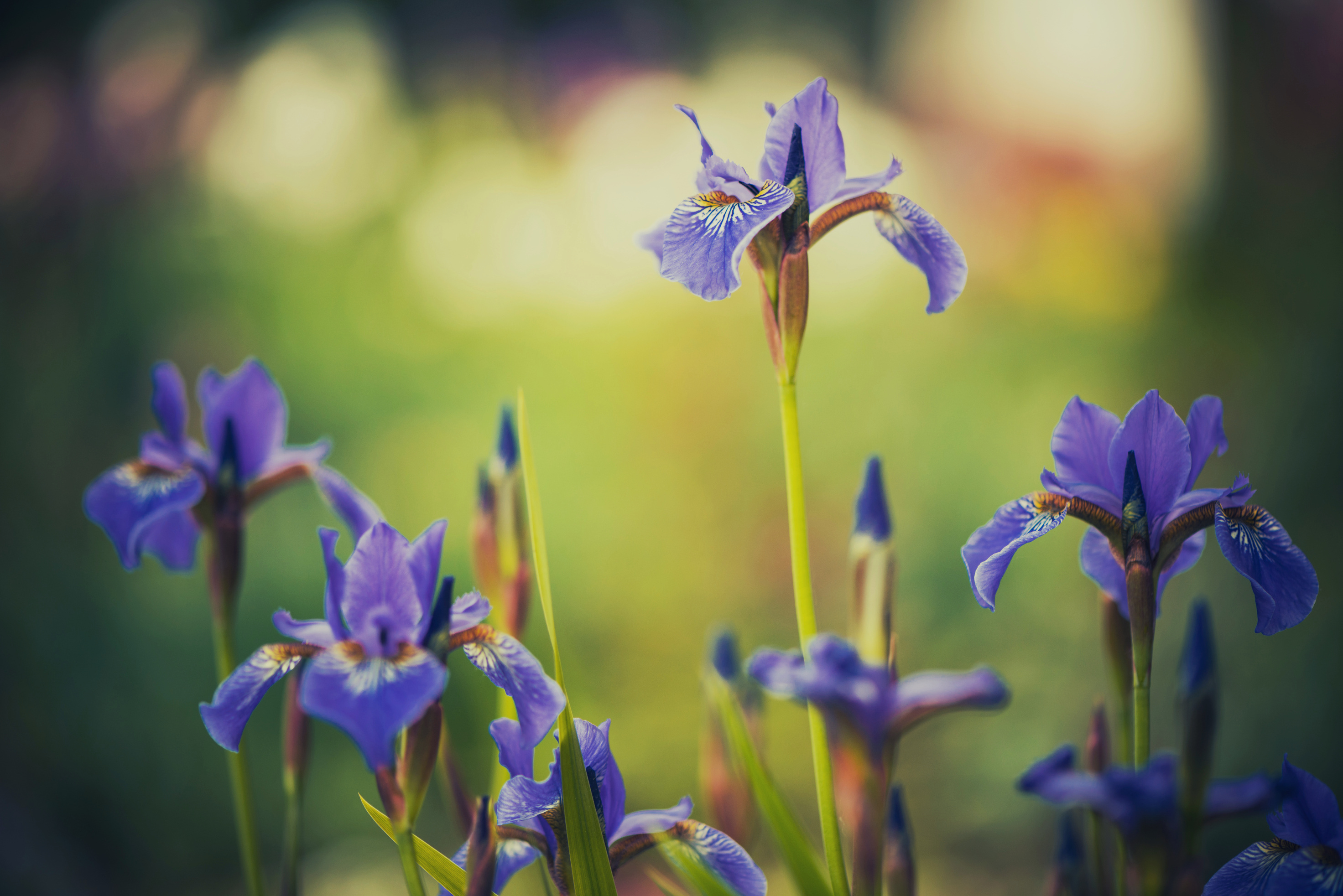 Lessons on Faith
CHAPTER 5 – SAVING FAITH
The trouble is that people in general have a faulty conception of faith. They imagine that it is mere assent and that it is only a passive thing to which active works must be added. But faith is active and it is not only the most substantial thing but the only real foundation.
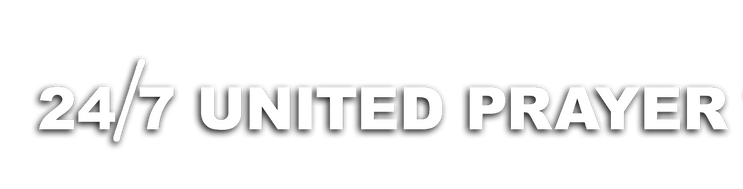 [Speaker Notes: Page 123 of the book]
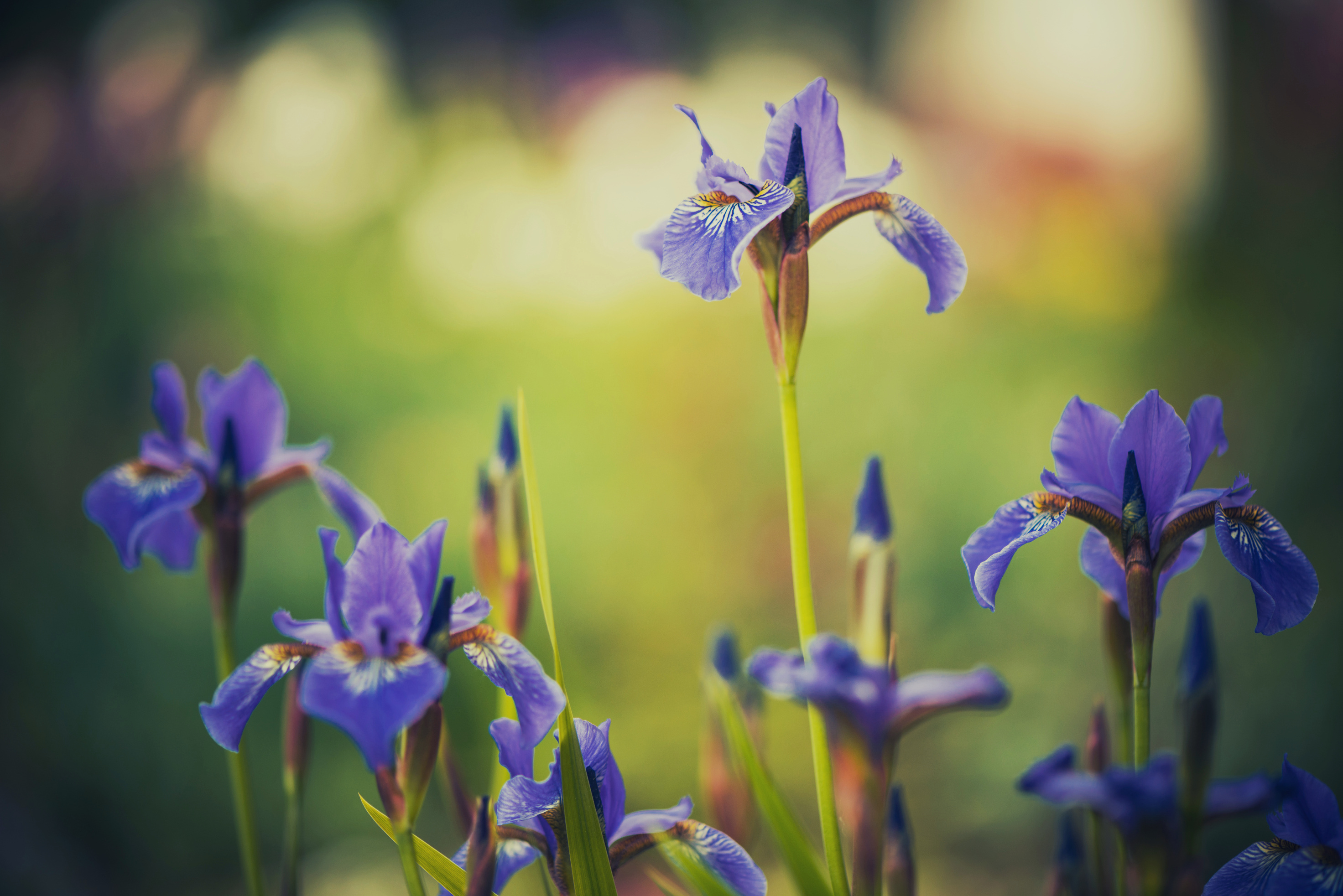 Lessons on Faith
CHAPTER 5 – SAVING FAITH
The law is the righteousness of God (Isa. 51:6, 7), for which we are commanded to seek (Matt. 6:33), but it cannot be kept except by faith, for the only righteousness which will stand in the Judgment is "that which is through the faith of Christ, the righteousness which is of God by faith." Phil. 3:9.
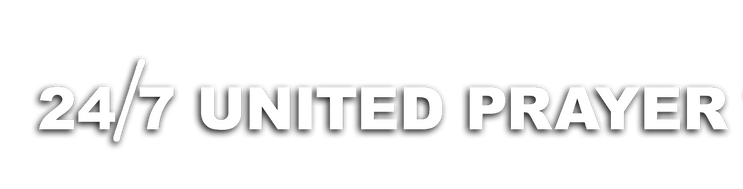 [Speaker Notes: Page 123 of the book]
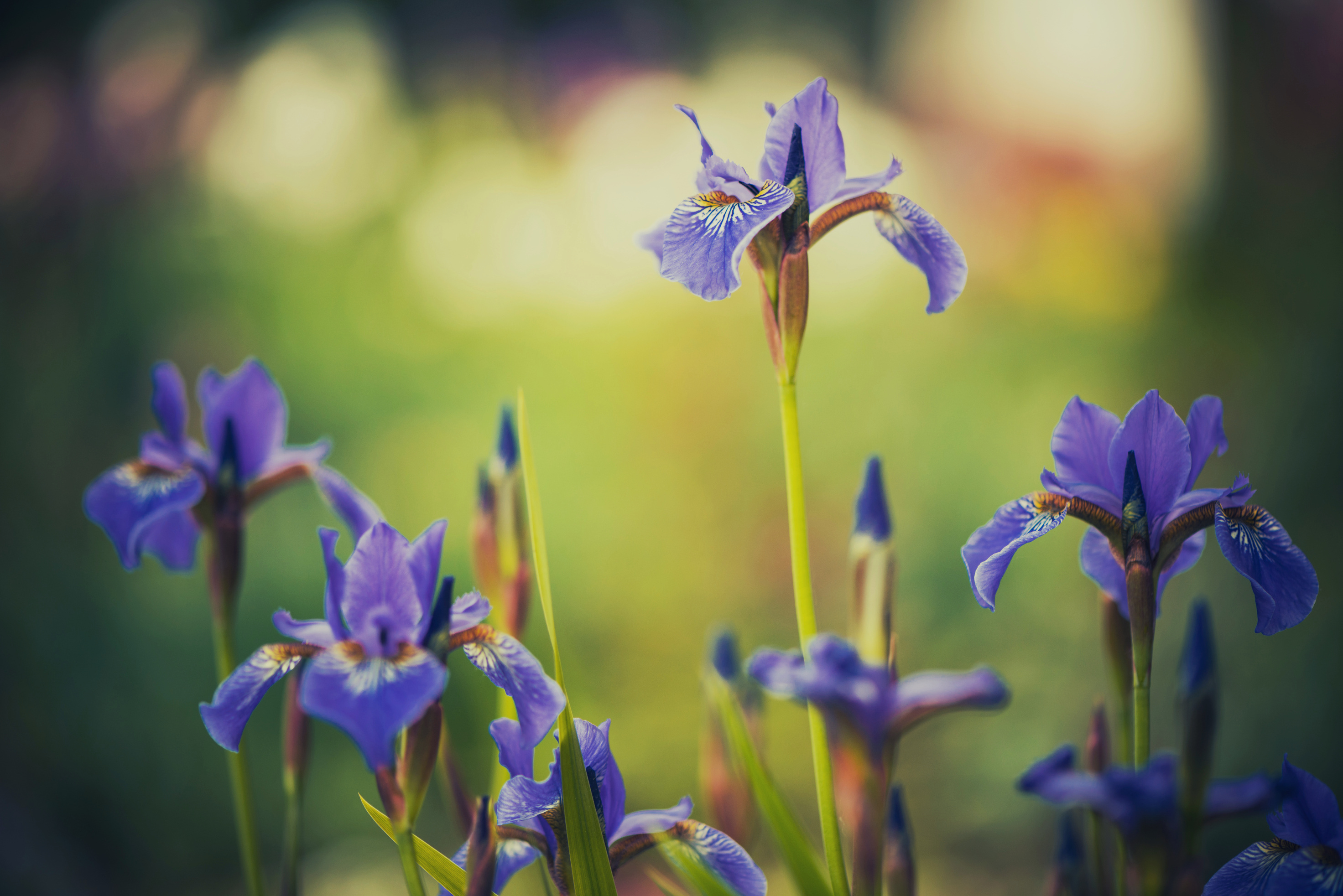 Lessons on Faith
CHAPTER 5 – SAVING FAITH
REFLECTION TIME
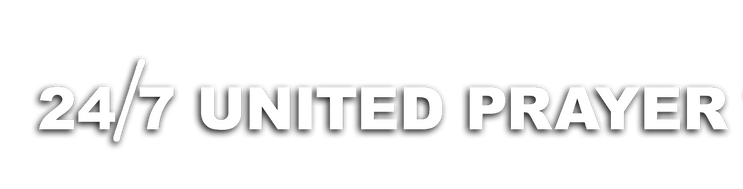